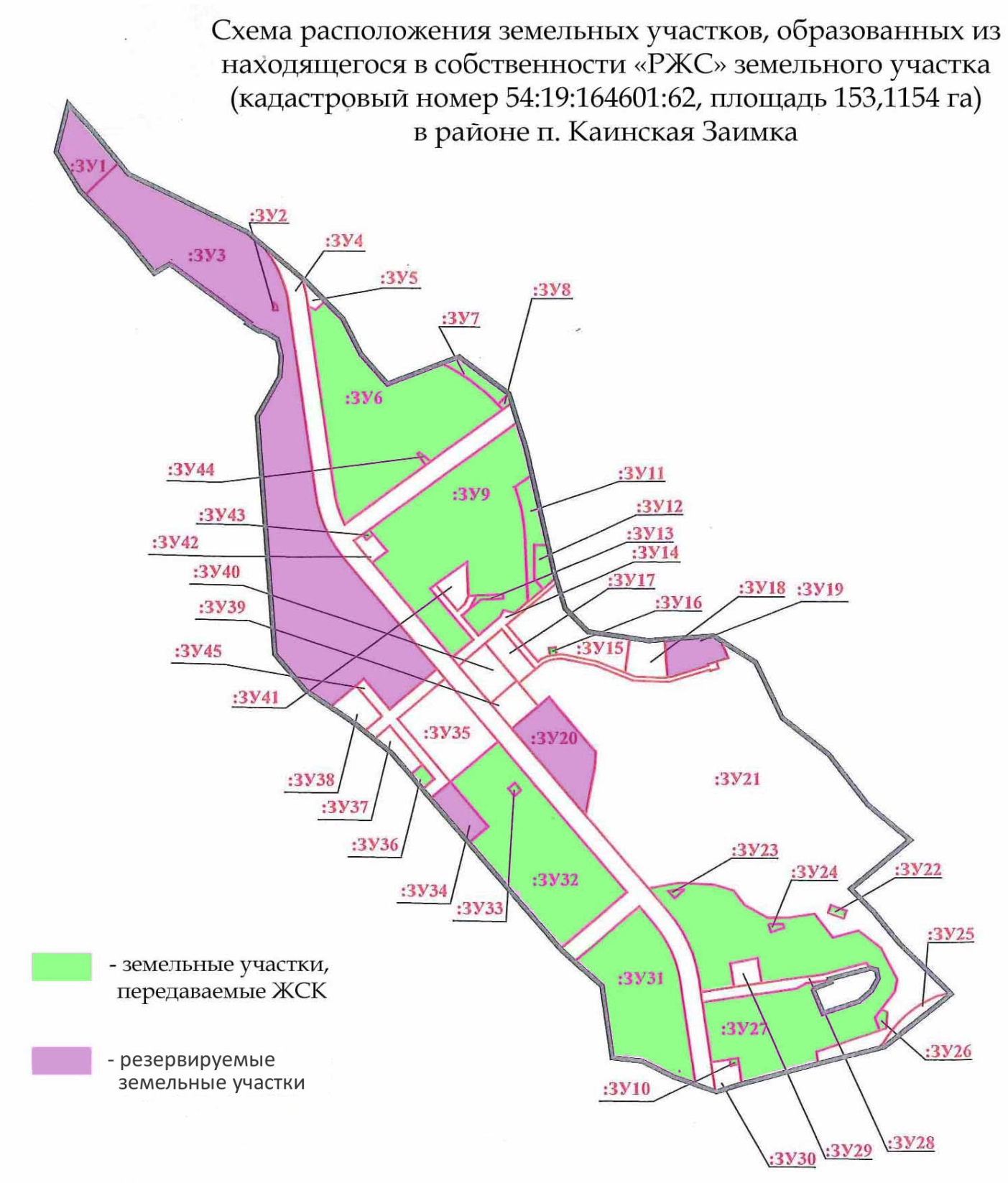 Концепция застройкипроект ООО «АБСП VII» г. Новосибирск
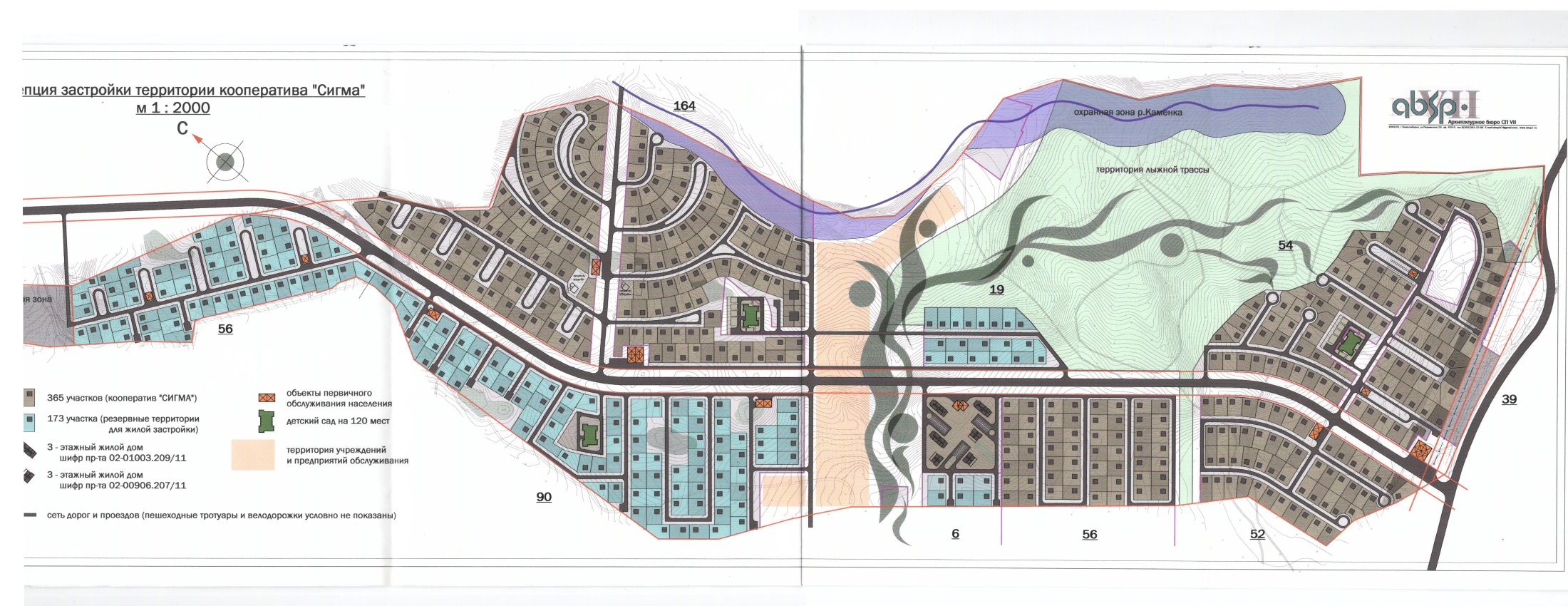 Эскизные проекты индивидуальных домов
Большой двухэтажный дом площадью 150 м2 на основе проекта «Альфаплан»
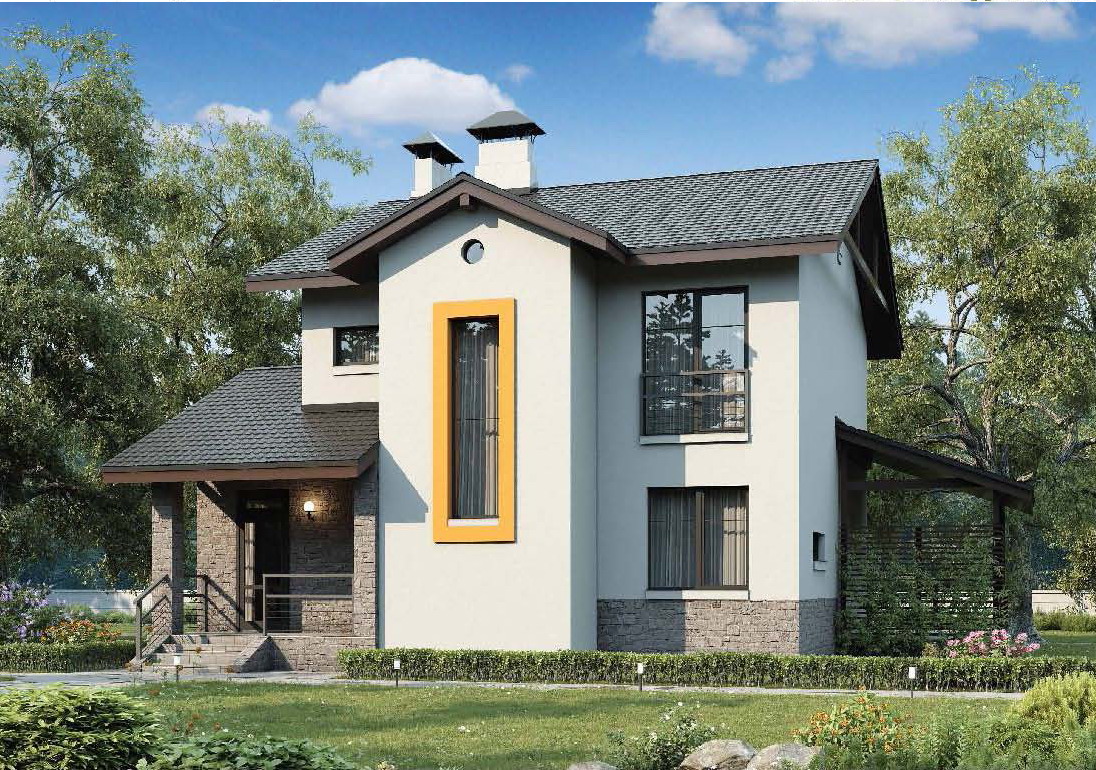 Малый двухэтажный дом площадью 98 м2. Проект ООО «АБСП VII» г. Новосибирск
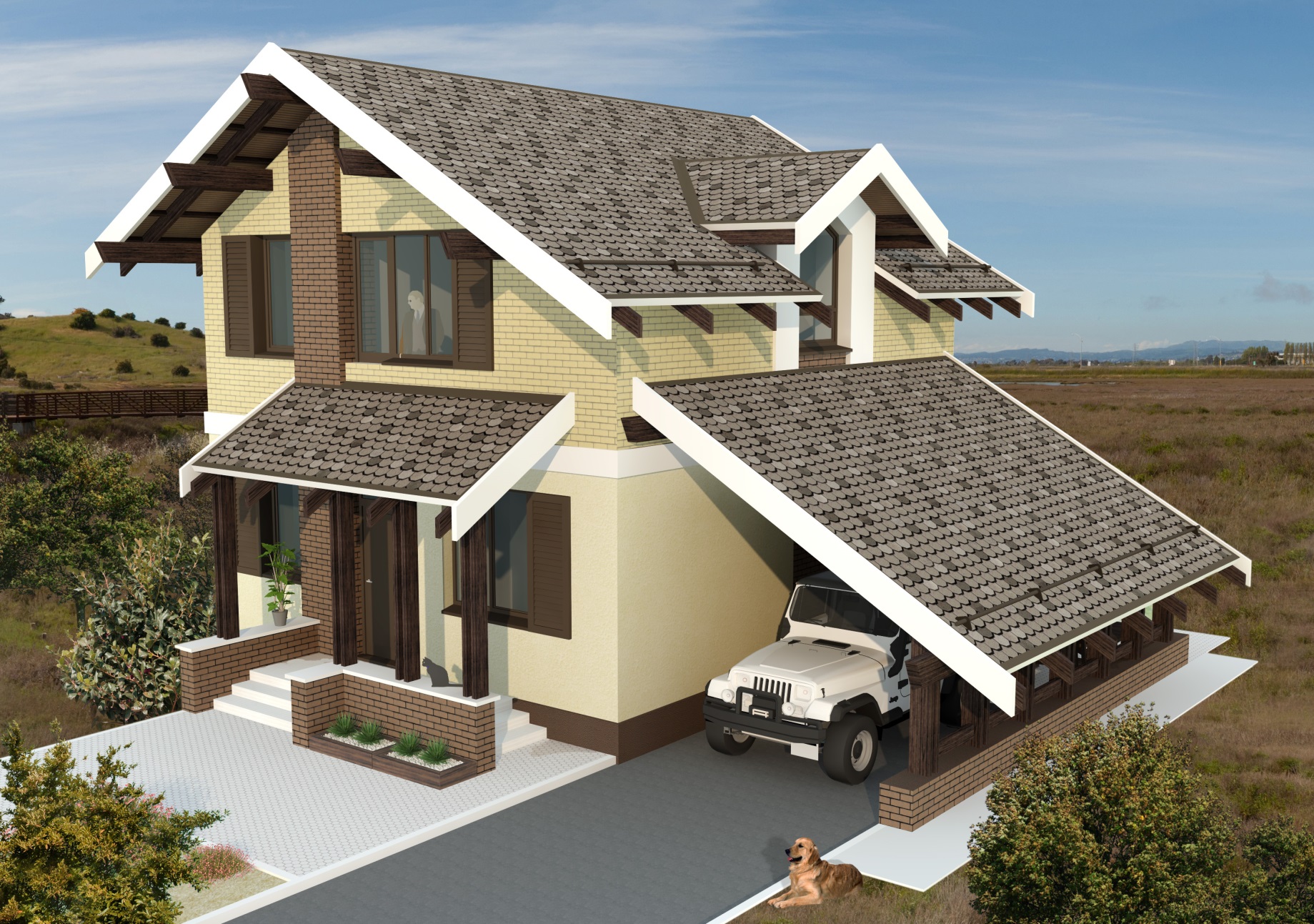 Двухэтажный дом площадью 134 м2. Проект ООО «АБСП VII» г. Новосибирск
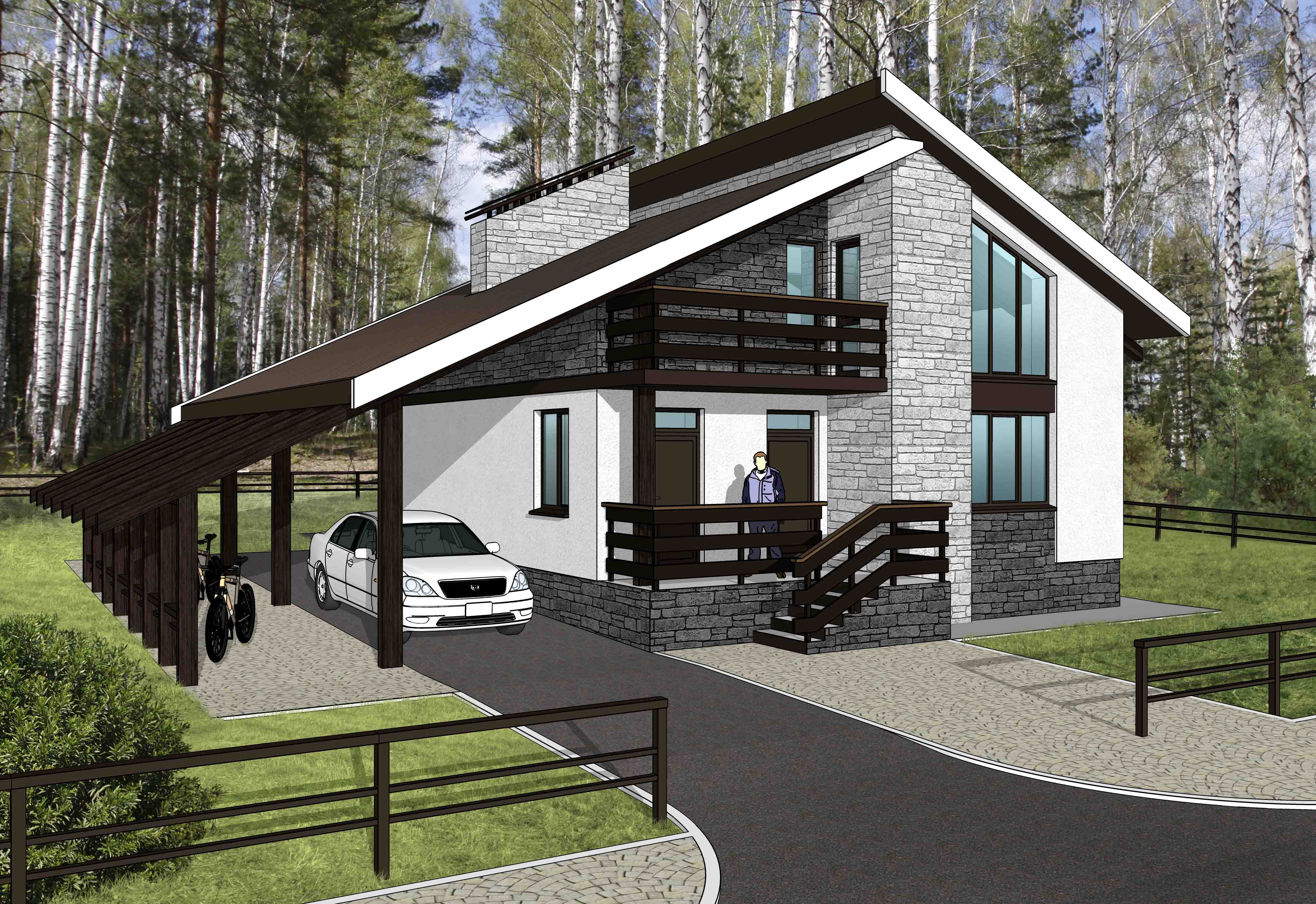 Двухэтажный дом площадью 125 м2. Проект ООО «АБСП VII» г. Новосибирск
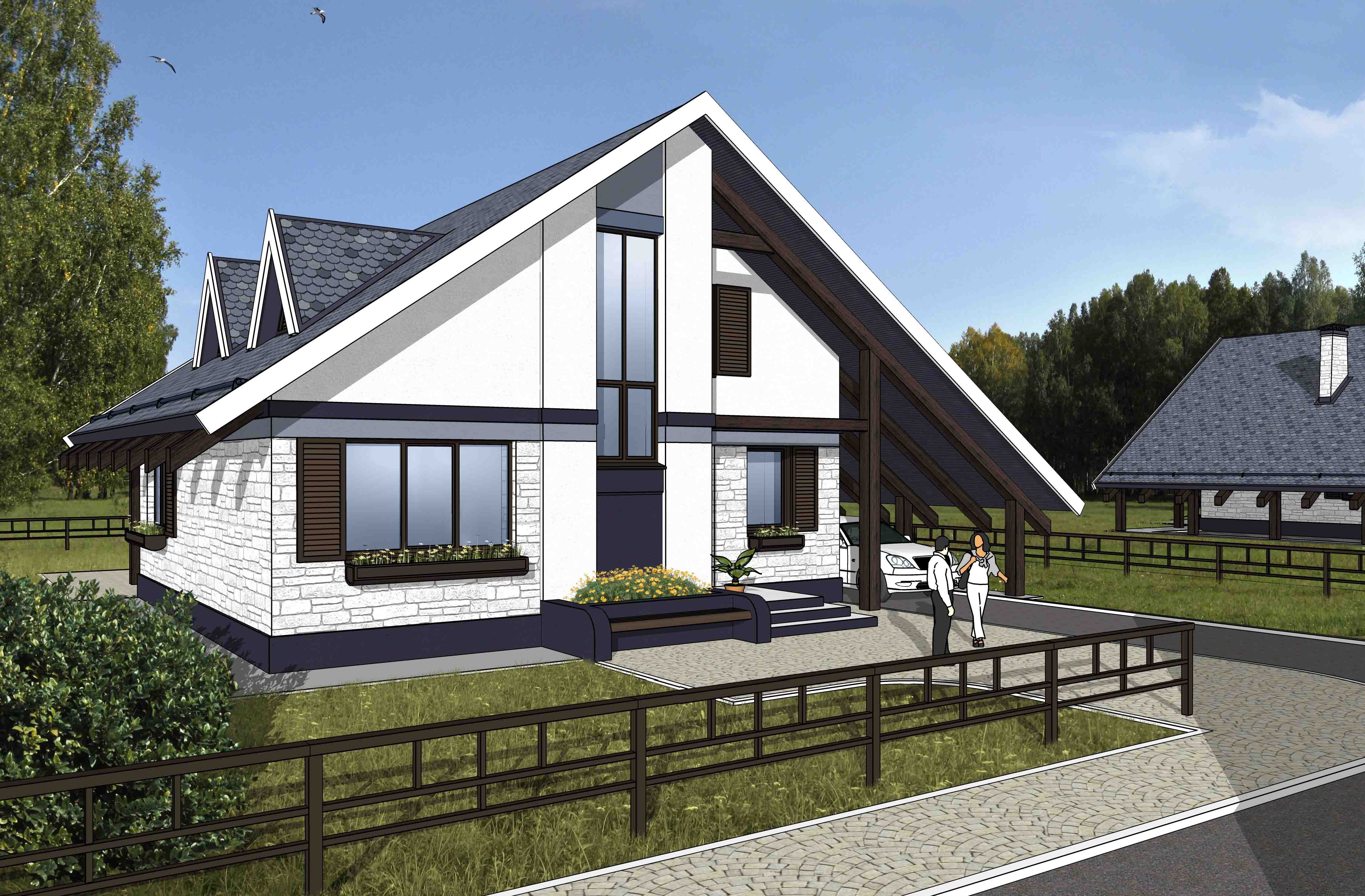 Одноэтажный дом площадью 95 м2. Проект ООО «АБСП VII» г. Новосибирск
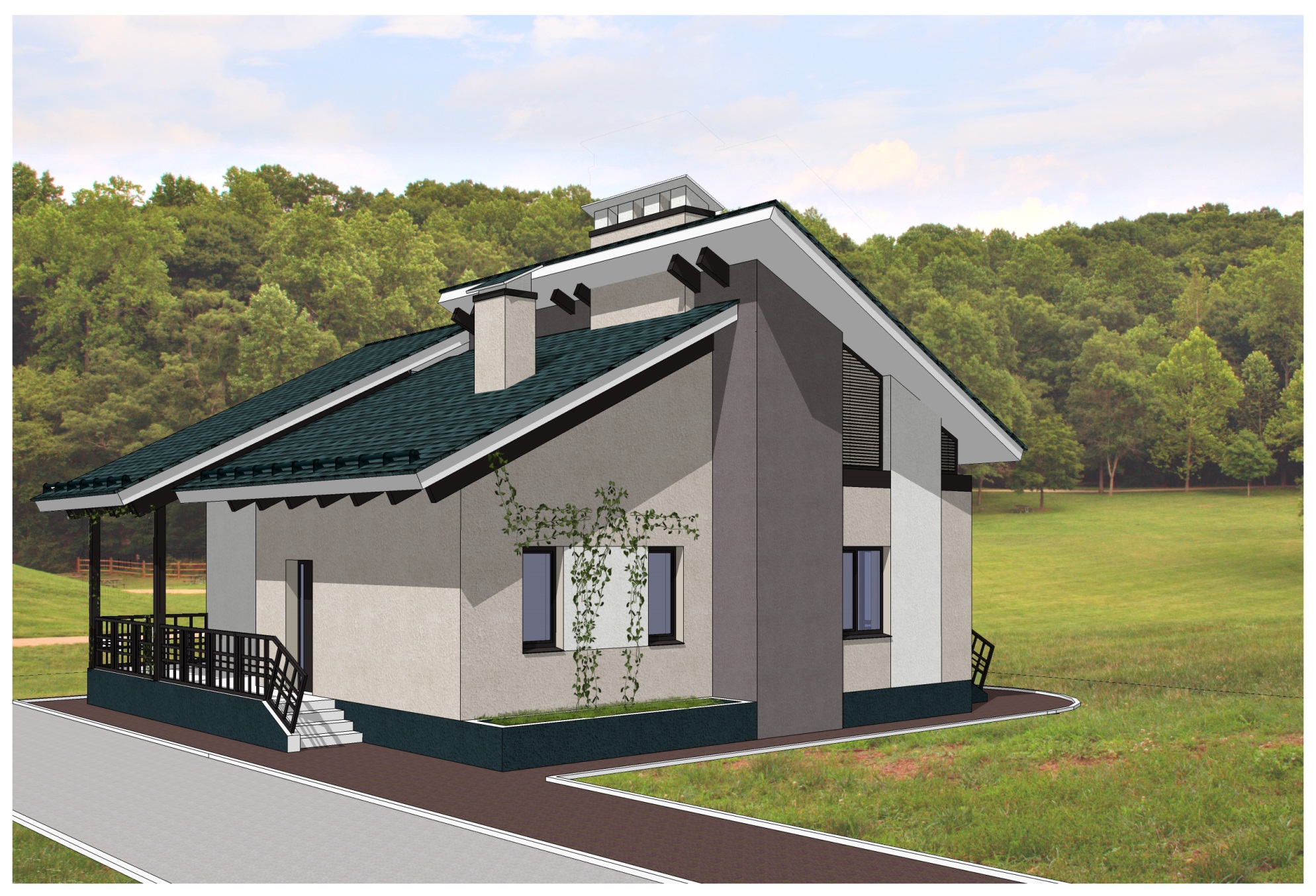 Одноэтажный дом площадью 95 м2. Проект ООО «ПРОЕКТНАЯ МАСТЕРСКАЯ «КЛАССИКА» г. Новокузнецк
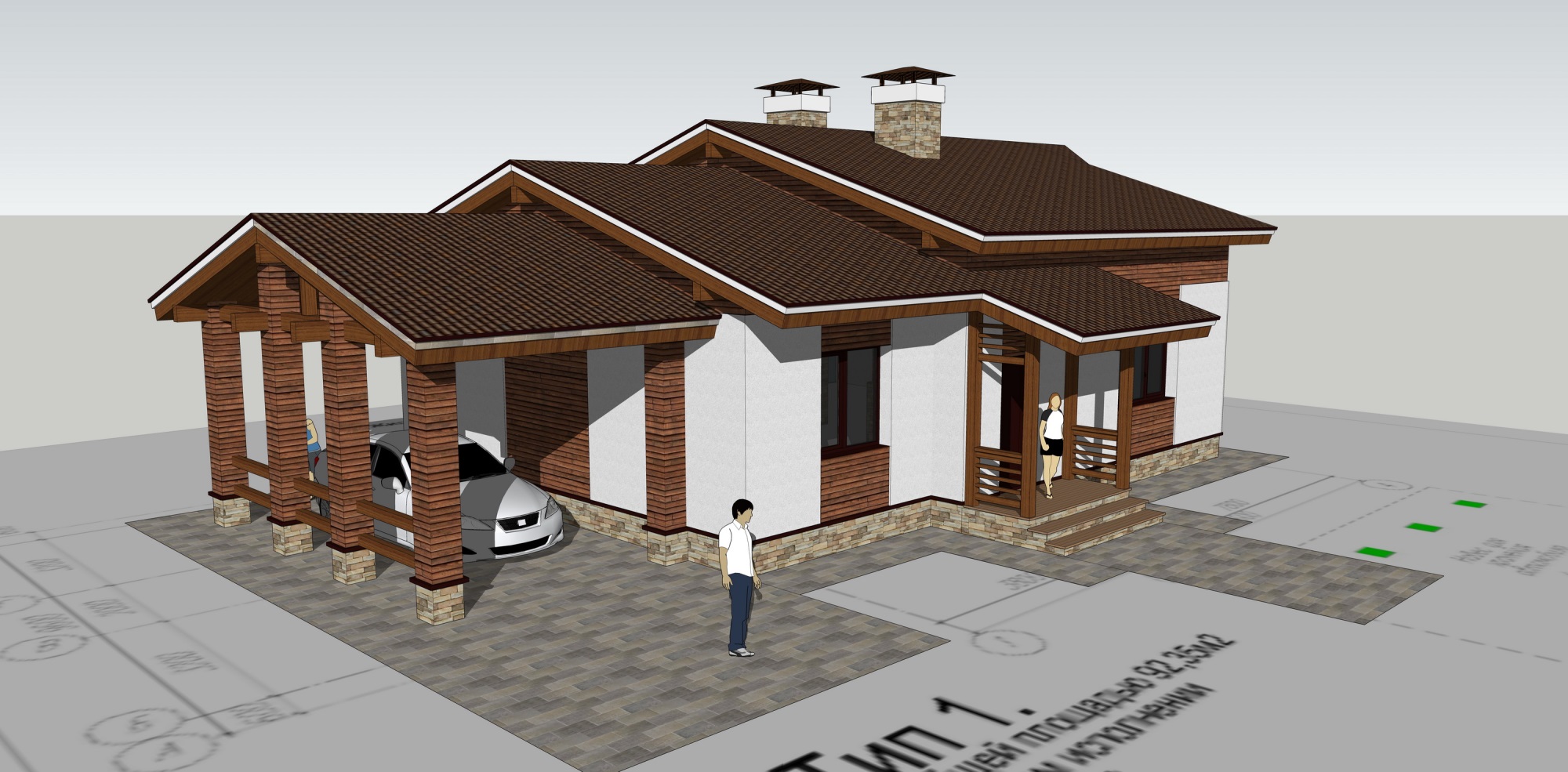 Проект многоквартирного жилого дома (ФРЖС).
Общая площадь квартир - от 39,50 до 79,25 кв. м.
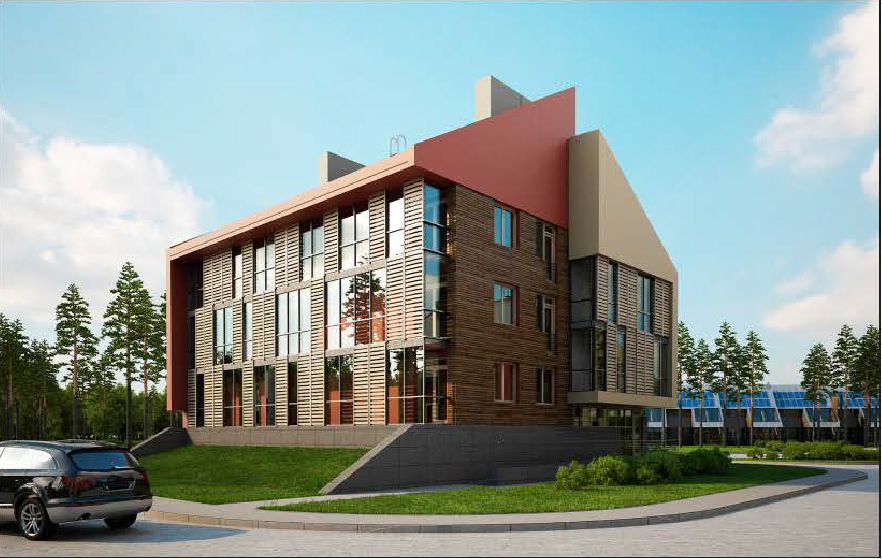 Проект многоквартирного жилого дома (ФРЖС).
Общая площадь - от 33,6 до 72,2 кв. м.
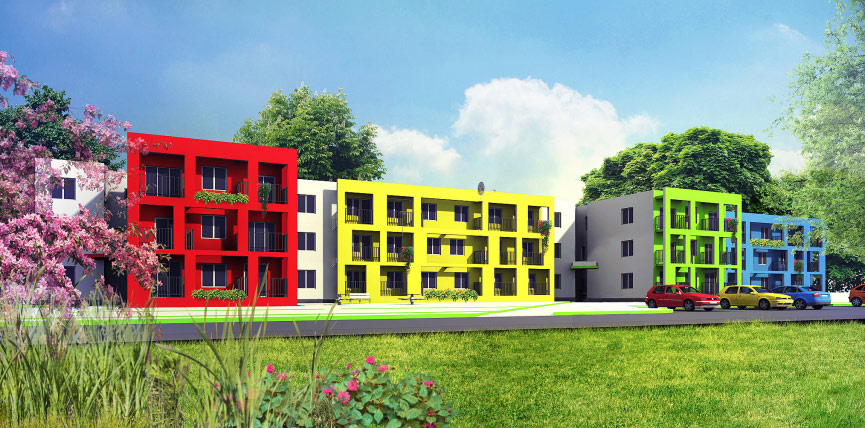 Проект многоквартирного жилого дома (ФРЖС).
Общая площадь - от 31,4 до 78,4 кв. м.
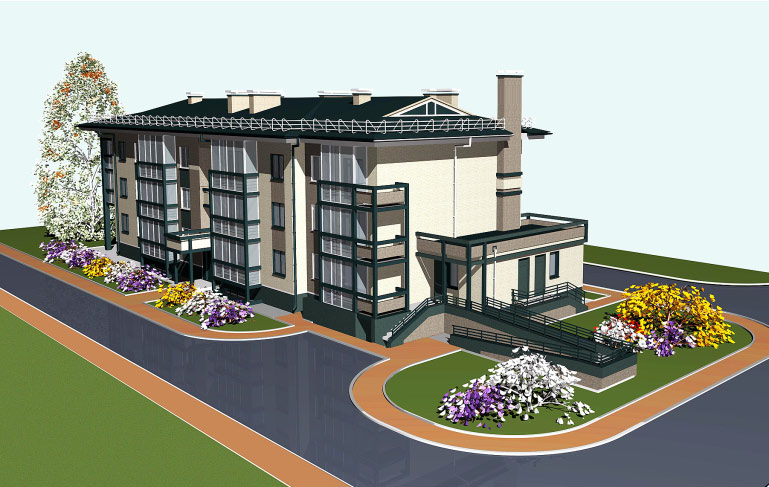